УСЛУГИ ФИНАНСОВЫХ ОРГАНИЗАЦИЙ: ИСПОЛЬЗУЙ ГРАМОТНО
ЗНАКОМЬТЕСЬ, НАШИ ГЕРОИ
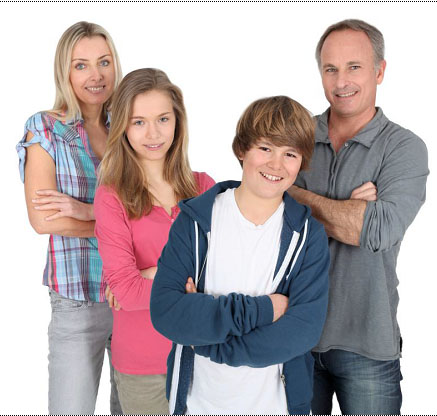 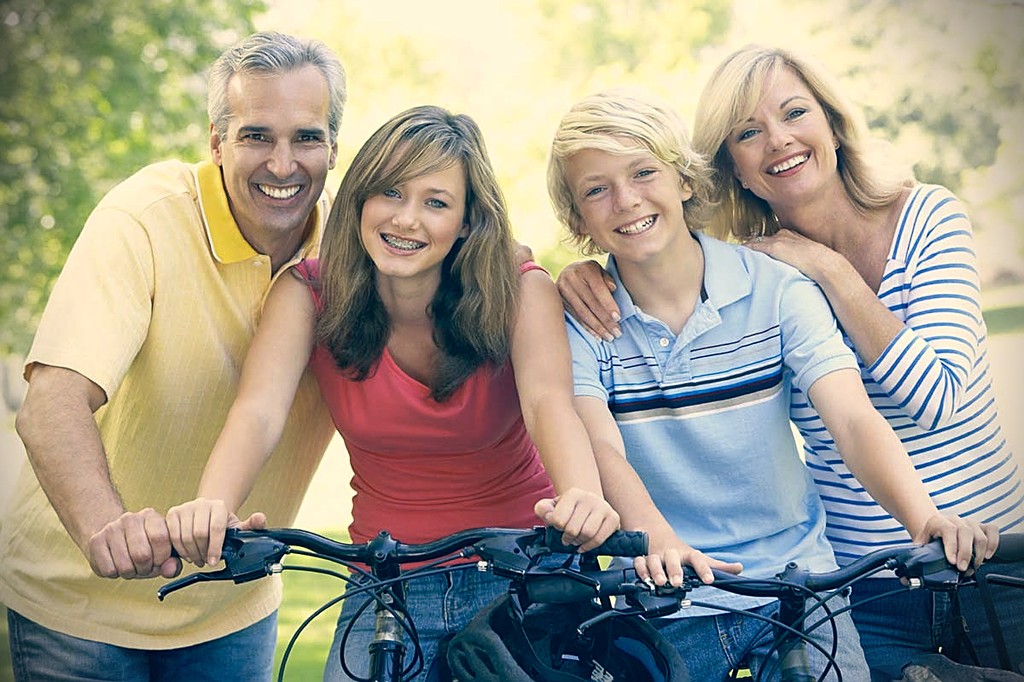 СЕМЬЯ ПЕТРОВЫХПетр Алексеевич,Мария Фёдоровна,Саша, 15 лет,Оля, 14 лет
СЕМЬЯ ИВАНОВЫХДмитрий Иванович, Елена Викторовна,Коля, 14 лет,Таня, 15 лет
2
ЖИЗНЕННАЯ СИТУАЦИЯ №1: ПЛАНИРУЕМ ЛЕТНИЙ ОТДЫХ
Сегодня утром Таня и Оля встретились по дороге в школу. Светило яркое весеннее солнце и девочки разговорились о том, что скоро они отправятся летом на отдых со своими родителями и как им там будет здорово... Таня также рассказала Оле, как они всей семьей планировали свое путешествие и делали расчет его стоимости (билеты на самолет, страховка, проживание и др.) и как создали специальный вклад в банк еще в сентябре, чтобы накопить на отдых. Каждый месяц папа кладет на этот вклад определенную сумму денег.
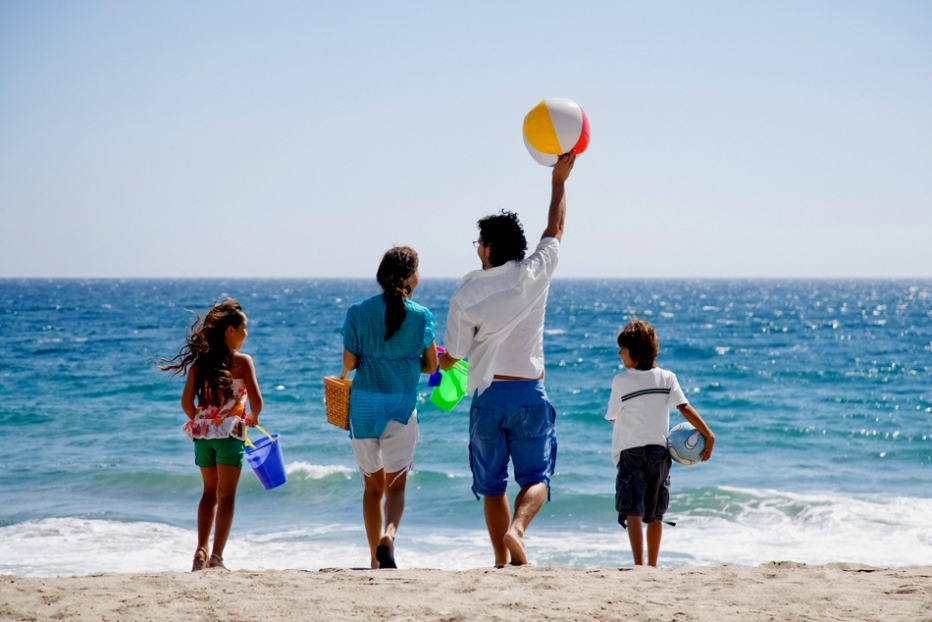 Оля была очень удивлена, так как в ее семье принято думать об отдыхе накануне. Оля также рассказала, что сколько она помнит (последние 2-3 года) папа всегда берет кредит на то, чтобы организовать отдых всей семье. Оля также отметила, что ее папа очень ворчит, так как весь год приходится расплачиваться за кредит, а потом наступает следующее лето и нужно опять брать кредит, чтобы всем хорошо отдохнуть.
3
ЖИЗНЕННАЯ СИТУАЦИЯ №1: СЕМЬИ ПЕТРОВЫХ И ИВАНОВЫХ ПЛАНИРУЮТ ЛЕТНИЙ ОТДЫХ
4
ДАВАЙТЕ ПОСЧИТАЕМ:НАКОПЛЕНИЯ НА ЛЕТНИЙ ОТДЫХ СЕМЬЕЙ ИВАНОВЫХ С ПОМОЩЬЮ ВКЛАДА
5
ДАВАЙТЕ ПОСЧИТАЕМ:  ОФОРМЛЕНИЕ КРЕДИТА НА ЛЕТНИЙ ОТДЫХ СЕМЬЕЙ ПЕТРОВЫХ
6
ДАВАЙТЕ СРАВНИМ: КТО ДЕЙСТВОВАЛ ФИНАНСОВО ГРАМОТНО?
7
ЖИЗНЕННАЯ СИТУАЦИЯ №2: ЧРЕЗВЫЧАЙНЫЕ ПРОИСШЕСТВИЯ
Семьи Петровых и Ивановых дружат уже много лет. 
Два года назад и Петровы, и Ивановы купили по
 небольшому дачному участку с маленьким домиком в 
садоводстве «Лесное счастье». Их дачи находились по соседству. 
К несчастью, на прошлой неделе произошёл пожар в соседнем
 доме. Огонь перекинулся и на строения семьи Петровых и на строения семьи Ивановых. Все сгорело. 
Петр Александрович и Мария Федоровна Петровы были в ужасе, они недавно подключили отопление и своими руками посторожили второй этаж. Потратили очень много денег!!!
Дмитрий Иванович и Елена Викторовна Ивановы также расстроились, было очень жаль старинный диван бабушки и новые сшитые Еленой Викторовной занавески. Но их огорчение не было таким сильным, как у Петровых.

ПОЧЕМУ?
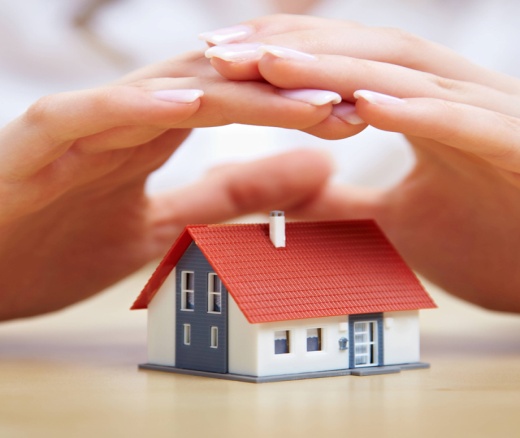 8
ДАВАЙТЕ СРАВНИМ: КТО ДЕЙСТВОВАЛ ФИНАНСОВО ГРАМОТНО?
9
ЖИЗНЕННАЯ СИТУАЦИЯ №3: ОБМЕН ВАЛЮТ
Оля Петрова и Таня Иванова играют в одной команде по волейболу. Команда стала показывать хорошие результаты, выиграла всероссийский чемпионат среди девушек 15-16 лет. Команда была приглашена на Европейский кубок в Зальцбург (Австрия). 
До отъезда оставалось 2 дня, все вещи собраны осталось решить вопрос обмена валют. Посоветовавшись, девочки решили с собой взять по 500 евро (купить подарки и сувениры, а также кое что из экипировки).
Оля по совету своей мамы отправилась в самый ближайший банк, где смогла купить европейскую валюту по 71,93 рубля за 1 евро.
Таня же вместе с мамой сначала собрали информацию о том, в каких банках какой курс покупки евро, изучили ее, нашли самый дешевый курс, в банке, который находился в соседнем квартале. Таня после уроков вместе с мамой отправились в этот банк. Они купили евро по 69,24 рубля за 1 евро.


За купленные евро девочки заплатили по-разному.

ПОЧЕМУ?
10
ДАВАЙТЕ СРАВНИМ: КТО ДЕЙСТВОВАЛ ФИНАНСОВО ГРАМОТНО?
11
КАКИЕ РЕШЕНИЯ МОЖНО НАЗВАТЬ ФИНАНСОВО ГРАМОТНЫМИ
Это решения которые основаны на:

Всестороннем изучении жизненной ситуации, где требуется принятие финансового решения.
 Выявлении различных вариантов принятия решения.
Сравнении (в том числе с использованием математических расчетов) различных вариантов решений с позиции выгоды, эффективности, качества.
Выборе наиболее разумного варианта в конкретной ситуации.
12
ПОДВЕДЕМ ИТОГ: ОБСУДИМ ВМЕСТЕ
ВОПРОСЫ:

Что Вы узнали сегодня нового?
Что вы расскажете своим родителям об этом уроке?
Есть ли у Вас опыт составления своего финансового плана?

ЗАДАНИЕ:

Поразмышляйте над услышанным сегодня: напишите эссе по теме финансовой грамотности и примите участие в конкурсе эссе, который проводится в рамках Недели финансовой грамотности 
детей и молодежи -2018.
Вся информация на портале Минфина России:
http://вашифинансы.рф/week2018/concurses/
13